CONGRESSO REGIONAL MULTIPROFISSIONAL DE EMERGÊNCIA E TERAPIA INTENSIVA
CAPA
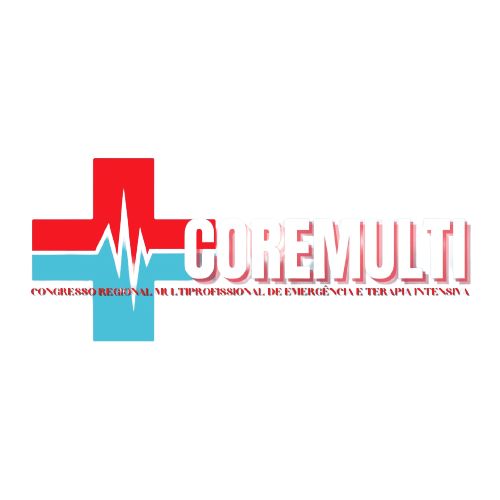 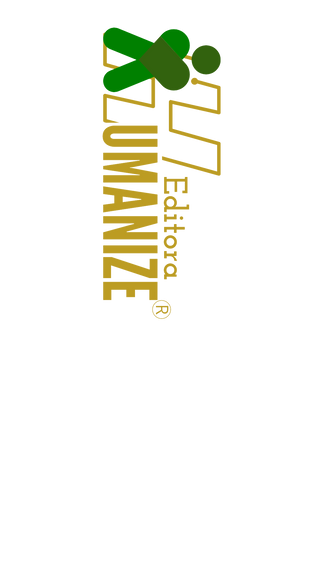 CONGRESSO REGIONAL MULTIPROFISSIONAL DE EMERGÊNCIA E TERAPIA INTENSIVA
INTRODUÇÃO
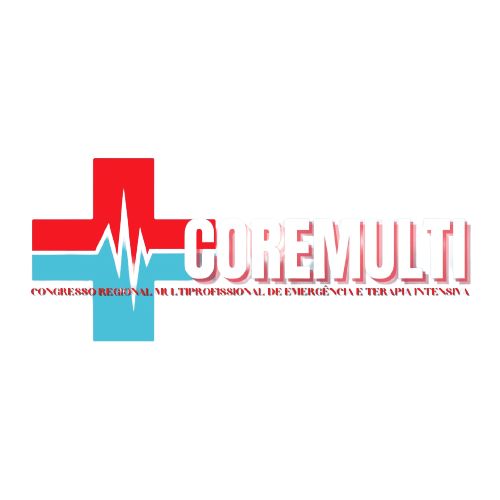 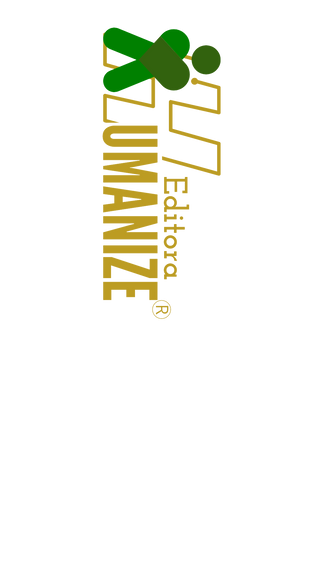 CONGRESSO REGIONAL MULTIPROFISSIONAL DE EMERGÊNCIA E TERAPIA INTENSIVA
OBJETIVO
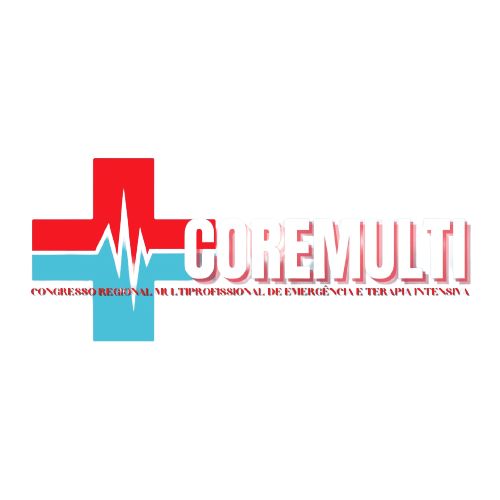 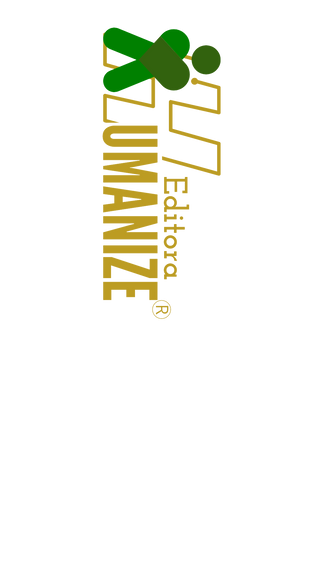 CONGRESSO REGIONAL MULTIPROFISSIONAL DE EMERGÊNCIA E TERAPIA INTENSIVA
METODOLOGIA
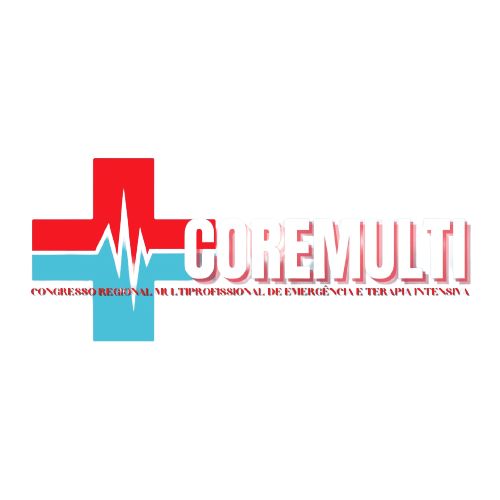 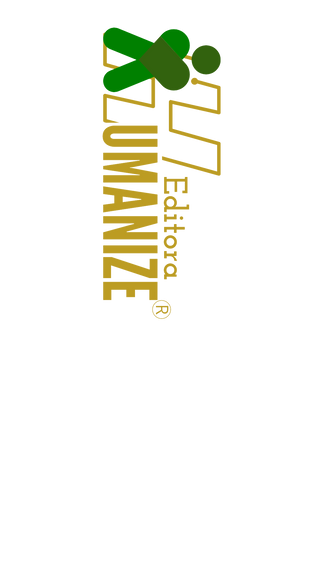 CONGRESSO REGIONAL MULTIPROFISSIONAL DE EMERGÊNCIA E TERAPIA INTENSIVA
RESULTADOS
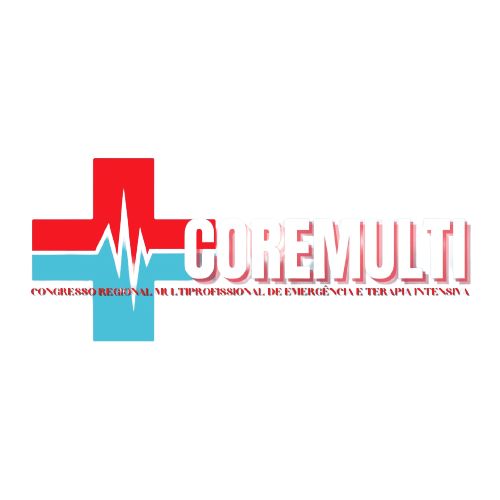 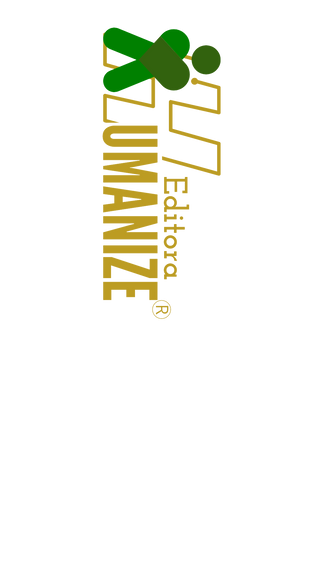 CONGRESSO REGIONAL MULTIPROFISSIONAL DE EMERGÊNCIA E TERAPIA INTENSIVA
CONCLUSÃO
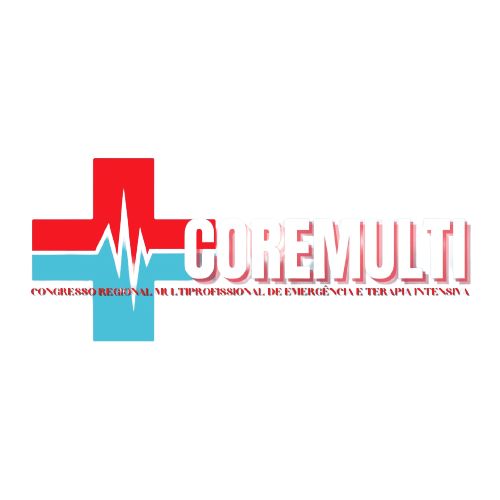 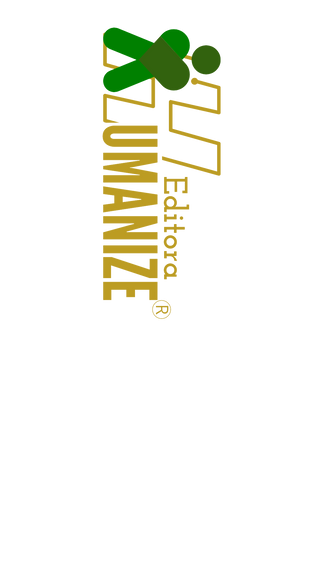 CONGRESSO REGIONAL MULTIPROFISSIONAL DE EMERGÊNCIA E TERAPIA INTENSIVA
REFERÊNCIAS
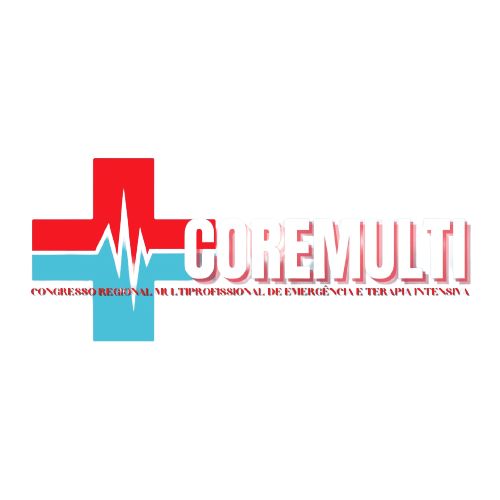 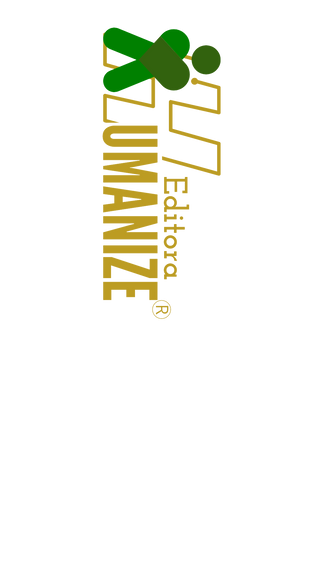